PRESENT CONTINUOUS - trajno sadašnje vreme -
Present Continuous upotrebljavamo za radnje koje se dešavaju u trenutku govora – NOW (SADA)
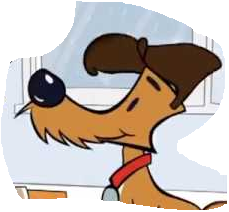 I am reading.
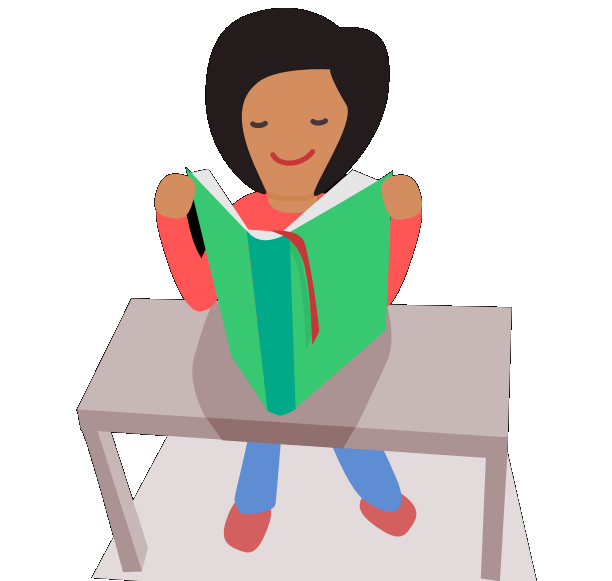 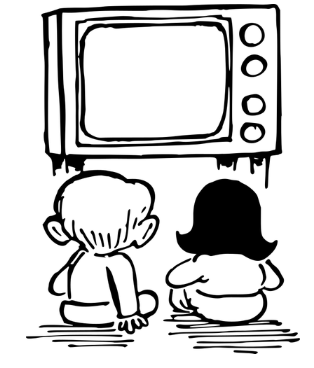 We are watching TV.
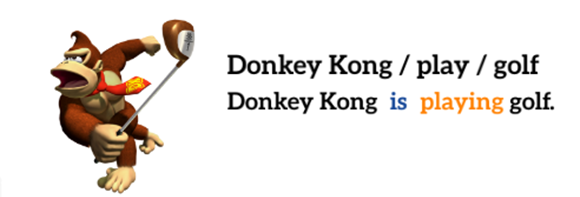 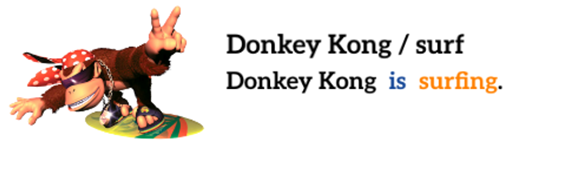 Kako se gradi Present Continuous?
		  Pomoćni glagol to beSUBJEKAT    +   AM/ARE/IS    +   GLAVNI GLAGOL+ING

I                         am                     playing.She                     is                      sleeping.We                      are                    running.
U odričnom obliku dodajemo NOT na am/are/is.Pogledajte potvrdni (affirmative) i odrični (negative) oblik za sva lica:
Upitne rečenice dobijamo zamenom mesta subjekta i pomoćnog glagola to be:
Obrati pažnju!
- ako se glagol završava na –e, -e se gubi i dodajemo –ing:make-making, write- writing, dance-dancing- kod nekih kratkih glagola koji se završavaju na suglasnik, suglasnik se duplira:
sit-sitting, run-running

- ako se glagol završava na –ie, -ie prelazi u –y i dodajemo –ing:
	lie-lying, die-dying
Practice time – Present Continuous
1 Napravite rečenice od datih reči:
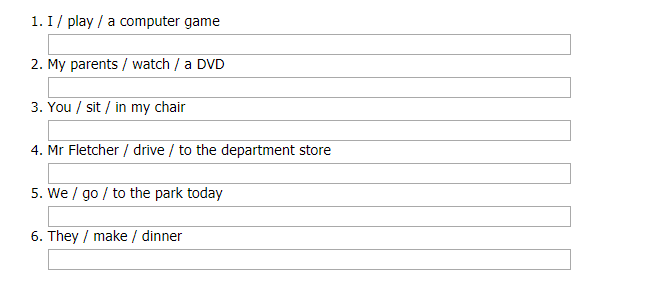 2 Napiši odrične rečenice:
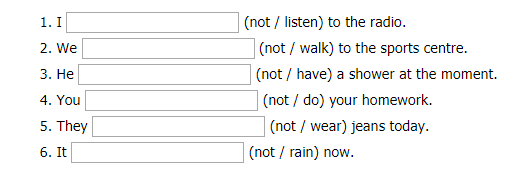 3 Poveži pitanja sa kratkim odgovorima:
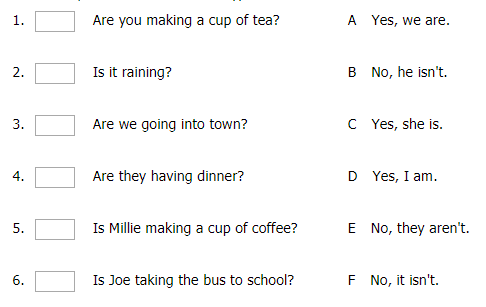 Rešenja
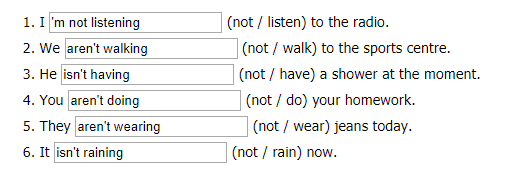 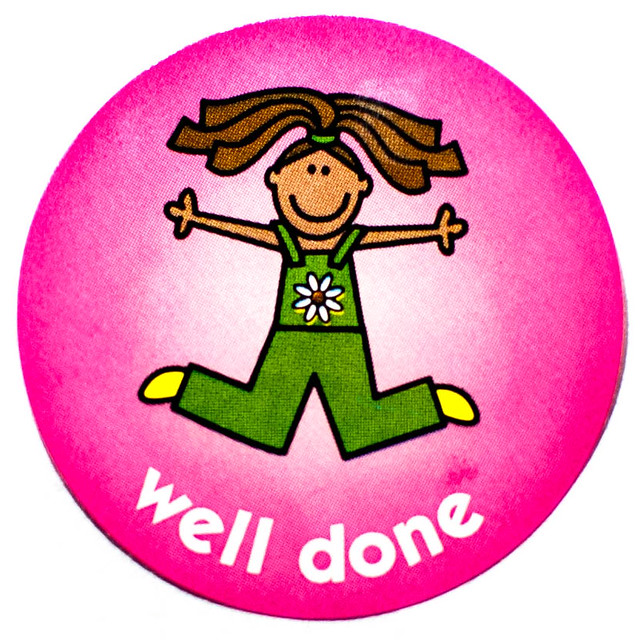 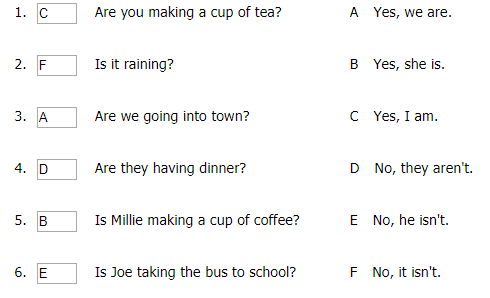